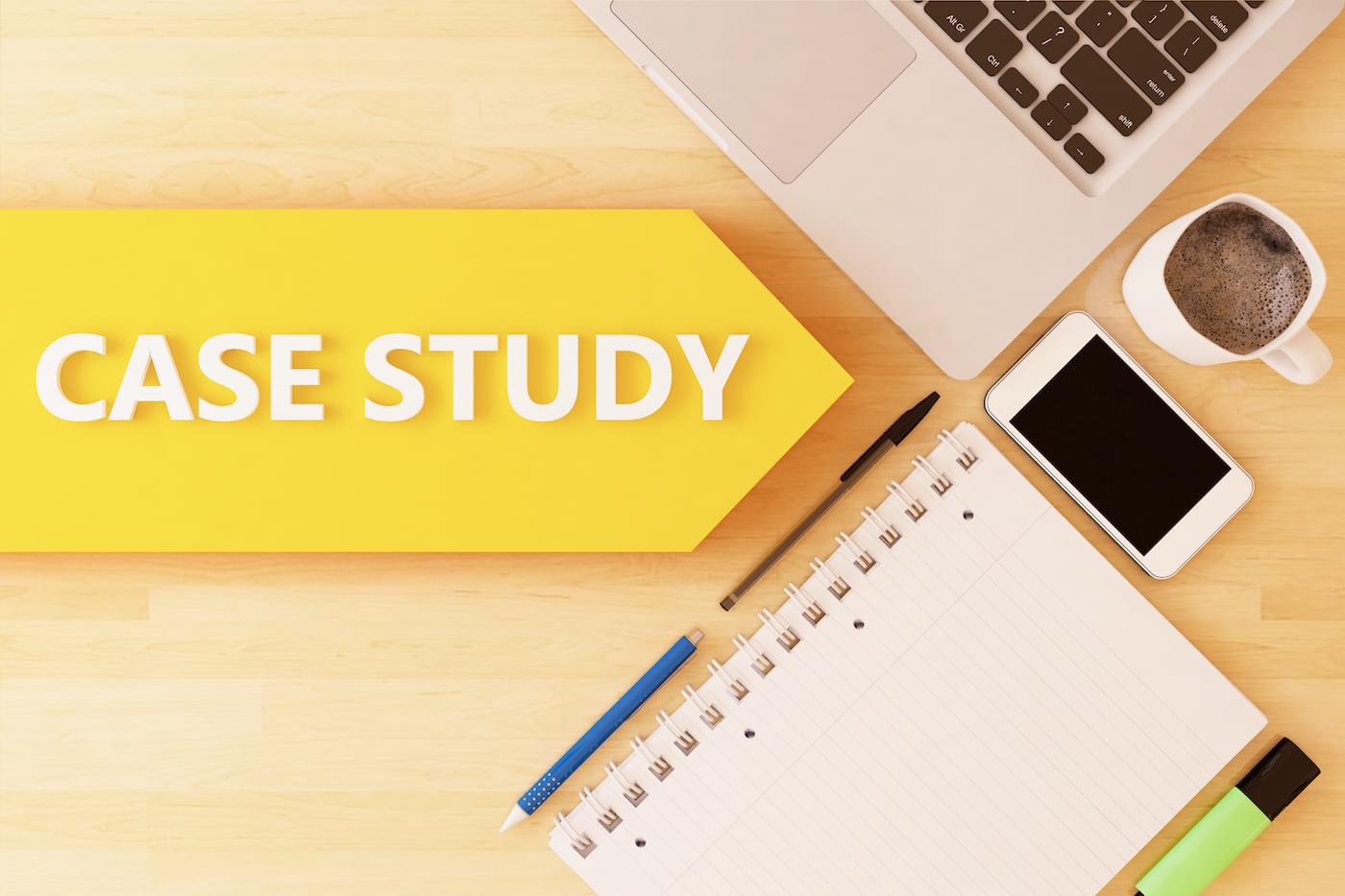 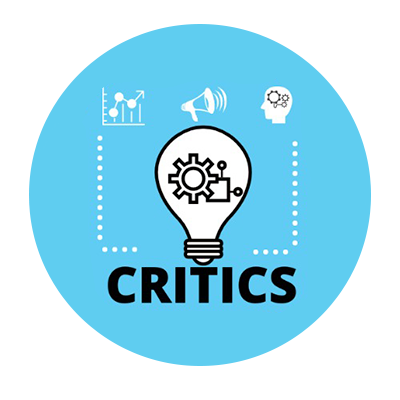 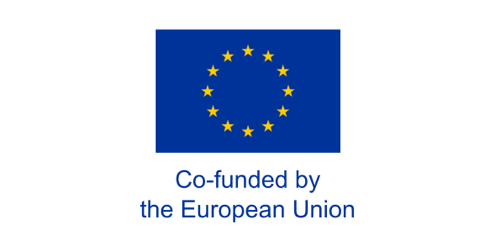 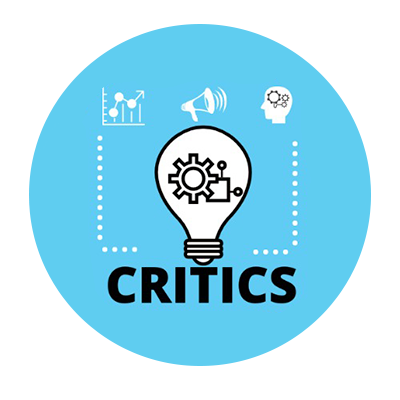 Casos de Estudo/Pensamento Crítico
2º Método :

 Conteúdos:
Definir um Estudo de Caso
Actividade de Grupo
Apresentação dos casos
Leitura e análise dos casos
Argumentação dos casos
Avaliação dos participantes
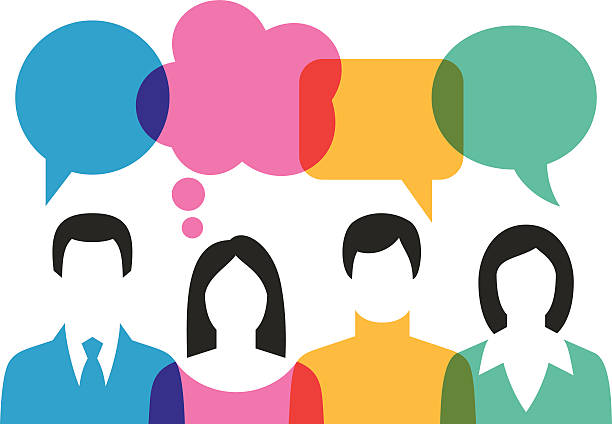 Obrigado